1
ISTITUTO COMPRENSIVO «L.LUZZATTI»  SAN POLO DI PIAVE
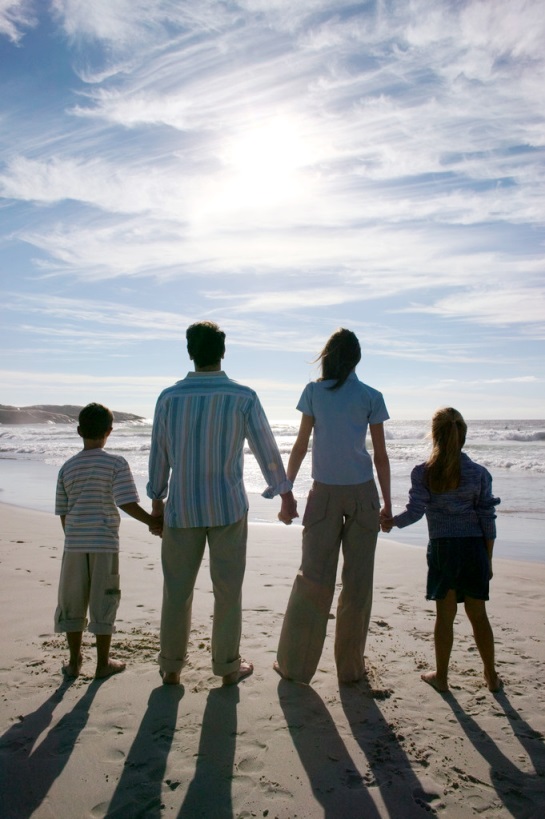 AIUTARE I PROPRI FIGLI A SCEGLIERE..
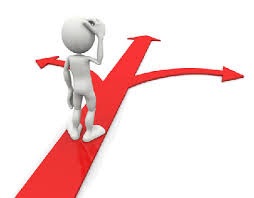 CFP
PROFESSIONALI
LICEI
TECNICI
San Polo– 25 novembre 2015
Presentazione Paola Gardenal – DS  IC SAN POLO
Sfatiamo qualche stereotipo…
2
Non ci sono scuole facili e scuole difficili
Lavori creativi dirigenziali
LICEO
SUPERAMENTO DELLA VISIONE GERARCHICA DELLA SCUOLA
Lavori tecnici-esecutivi
TECNICI
Lavori di bassa specializzazione
ISTRUZIONE/FORMAZIONE PROF.LE
Sfatiamo qualche stereotipo…
3
TEORIZZARE
PROGETTARE
REALIZZARE
OBIETTIVI  A 
LUNGO TERMINE 
APPROFONDIMENTO SCIENTIFICO-TEORICO
OBIETTIVI  A 
MEDIO/ LUNGO TERMINE 
APPROFONDIMENTO TEORICO/APPLICATIVO
OBIETTIVI  A 
BREVE/MEDIO TERMINE 
APPROFONDIMENTO TEORICO/APPLICATIVO/
OPERATIVO
ISTRUZIONE LICEALE
ISTRUZIONE TECNICA
ISTRUZIONE/FORM.NE PROFESSIONALE
Percorsi scolastici di pari dignità
COMINCIAMO A CONOSCERE…
ARCHITETTURA GENERALEDEL SISTEMA DELLA FORMAZIONE E DELL’ISTRUZIONE
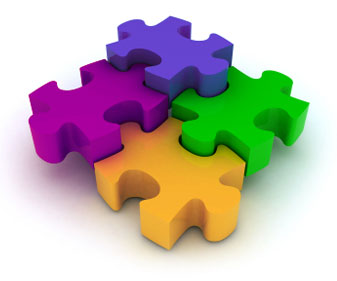 L’ORDINAMENTO SCOLASTICO ITALIANO ATTUALE
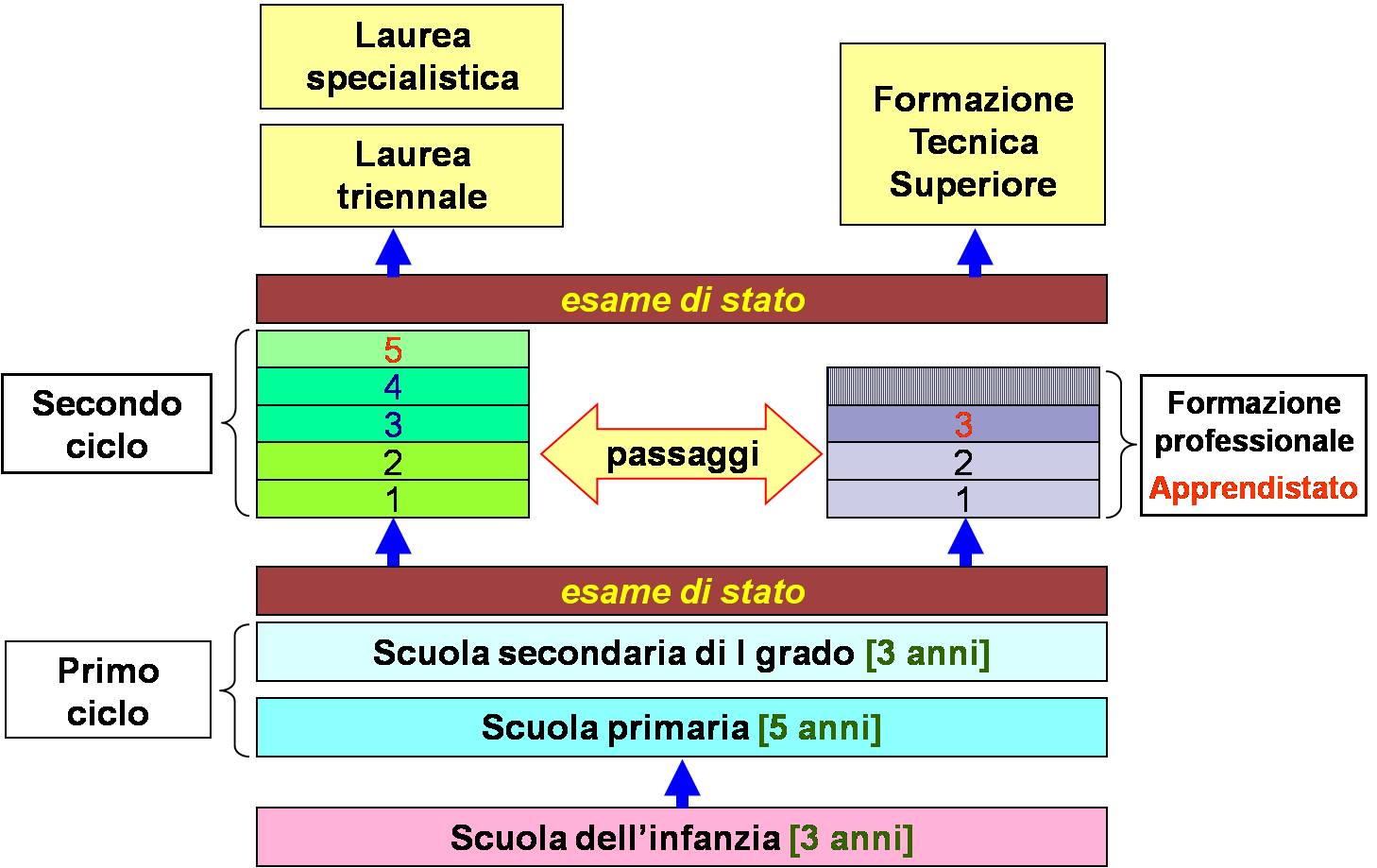 Laurea Magistrale 
(2 anni)
Laurea 
(3 anni)
Dopo l’istruzione primaria e secondaria di primo grado
14
ANNI
16
ANNI
18
ANNI
APPRENDISTATO
FORMAZIONE
PROFESSIONALE
FORMAZIONE
PROFESSIONALE
ISTRUZIONE PRIMARIA
+ SECONDARIA DI 1° GRADO
ISTRUZIONE   LICEALE
ISTRUZIONE   LICEALE
ISTRUZIONE   TECNICA
ISTRUZIONE   TECNICA
ISTRUZIONE   PROFESSIONALE
ISTRUZIONE   PROFESSIONALE
Obbligo scolastico
Obbligo formativo
IL NUOVO IMPIANTO ORGANIZZATIVO
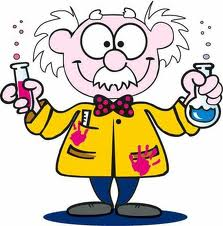 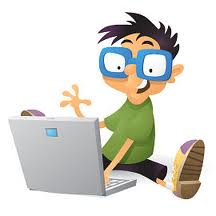 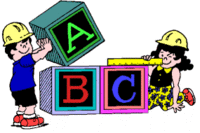 IL NUOVO IMPIANTO ORGANIZZATIVO
Anche il sistema di istruzione e formazione professionale di competenza regionale (IeFP), ha un ordinamento di rilievo nazionale che prevede qualifiche triennali e diplomi quadriennali già definiti a livello nazionale nella sede tecnica della Conferenza  Stato-Regioni.
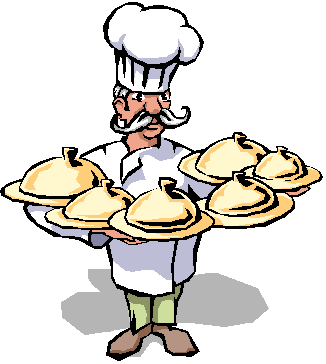 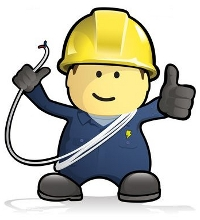 BIENNIO ORIENTATIVO O SPECIALIZZAZIONE?
Articolazione/opzione
Articolazione/opzione
Articolazione/opzione
AREA UMANISTICA
Articolazione/opzione
Articolazione/opzione
AREA LETTERARIA
AREA LINGUISTICA
AREA SCIENTIFICA
AREA ARTISTICA
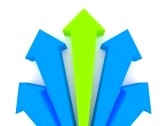 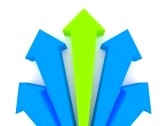 BIENNIO UNITARIO
(scelta dell’indirizzo)
LICEI
TECNICI
PROFESSIONALI
IL NUOVO IMPIANTO ORGANIZZATIVO
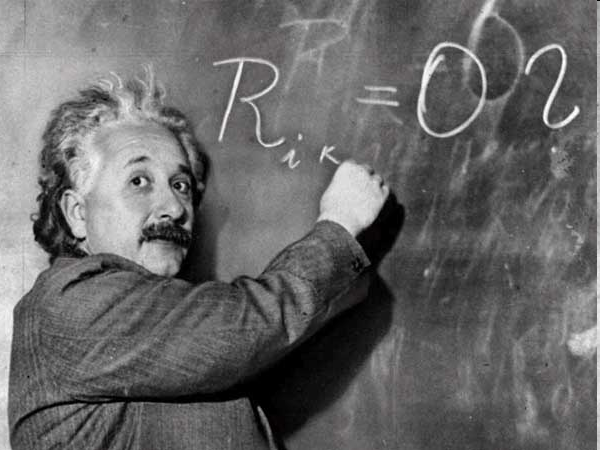 I NUOVI
LICEI
CANALE DELL’ ISTRUZIONE LICEALE
6
INDIRIZZI
Durata:  5 anni Prepara all’istruzione universitaria
3
OPZIONI(DAL PRIMO ANNO)
PRIMA… (FINO AD ANNO SCOLASTICO 2009/10)
5 indirizzi liceali di ordinamento (classico, scientifico, artistico con due opzioni, linguistico)
51 progetti assistiti
396 indirizzi sperimentali

Minisperimentazioni autonome
(non computate dal MPI)
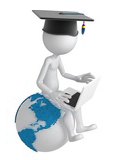 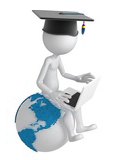 I nuovi Licei – Impianto organizzativo
LICEI: GLI INDIRIZZI
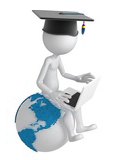 LICEI: GLI ORARI
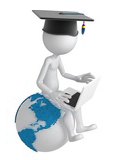 LICEI: GLI OBIETTIVI
Elementi chiave del cambiamento
Individuazione dei risultati di apprendimento declinati in conoscenze, abilità, competenze (quadro europeo titoli e qualifiche EQF)
Rinforzo dell’area matematico-scientifica
Incremento dello studio di una lingua straniera
Insegnamento di una disciplina non linguistica in lingua straniera in tutti i percorsi (CLIL)
Raccordo con il mondo del lavoro e delle professioni (stage, ASL, IFS, volontariato)
L’ISTRUZIONE TECNICA E PROFESSIONALE
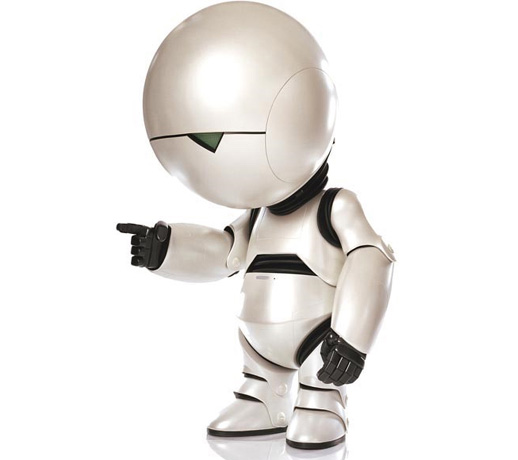 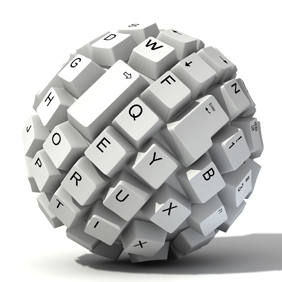 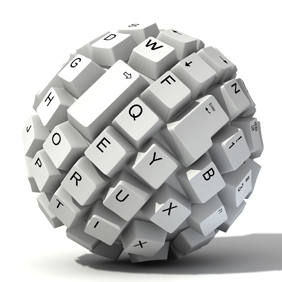 ISTRUZIONE TECNICA E PROFESSIONALE
ANNI
BIENNIO  UNITARIO
2 ANNI
BIENNIO DI INDIRIZZO
(scelta dell’articolazione)
1 ANNO
APPROFONDIMENTO
32 ORE/SETT 
NEL QUINQUENNIO
UNIVERSITA’
O  
ISTRUZIONE  TECNICA SUPERIORE
LAVORO
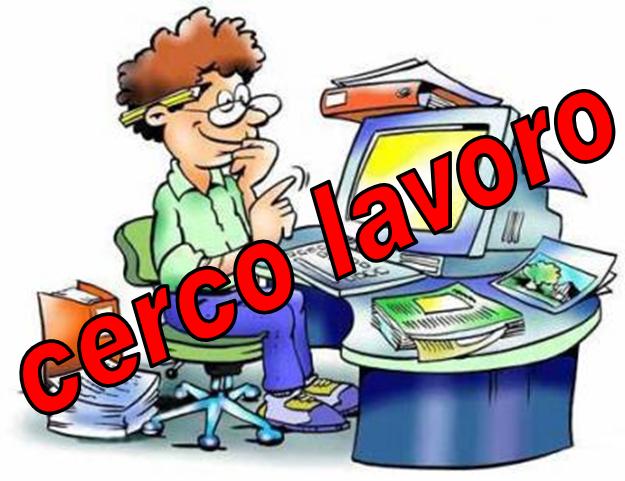 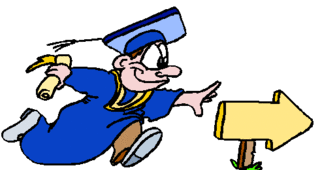 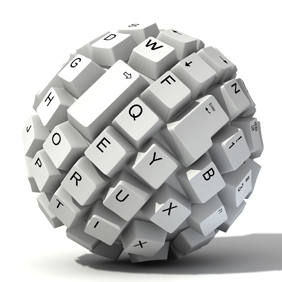 ISTRUZIONE TECNICA E PROFESSIONALE
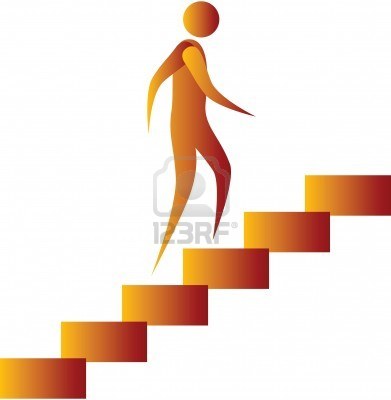 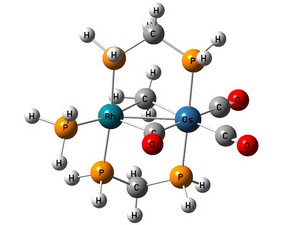 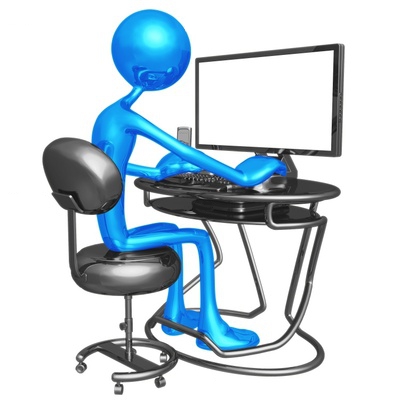 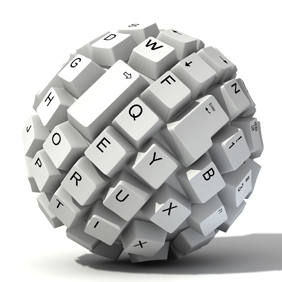 CANALE DELL’ ISTRUZIONE TECNICA
Durata: 5 anni- prepara all’inserimento nel mondo del lavoro- offre una solida preparazione agli studi universitari
SETTORI
2
INDIRIZZI
9+2
+ ARTICOLAZIONI DAL 3^ ANNO
SETTORI
INDIRIZZI
ARTICOLAZIONI
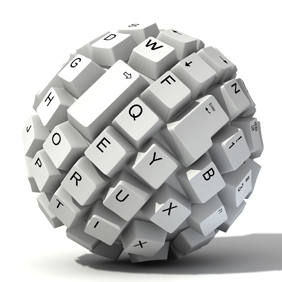 SETTORI E INDIRIZZI DELL’ISTRUZIONE TECNICA
SETTORI, INDIRIZZI E OPZIONI DELL’ISTRUZIONE TECNICA
SETTORE TECNOLOGICO
C1 “MECCANICA, MECCATRONICA ED ENERGIA”
	• Articolazioni: “Meccanica e meccatronica” ed “Energia”
C2 “TRASPORTI E LOGISTICA”  
	• Articolazioni: “Costruzione del mezzo”, “Conduzione del mezzo” e “Logistica”
C3 “ELETTRONICA ED ELETTROTECNICA”
	• Articolazioni: “Elettronica”, “Elettrotecnica” e “Automazione”
C4 “INFORMATICA E TELECOMUNICAZIONI”
	• Articolazioni: “Informatica” e “Telecomunicazioni”
C5 “GRAFICA E COMUNICAZIONE”
C6 “CHIMICA, MATERIALI E BIOTECNOLOGIE”
	• Articolazioni: “Chimica e materiali”, “Biotecnologie ambientali” e “Biotecnologie sanitarie”
C7 “SISTEMA MODA”
	• Articolazioni: “Tessile, abbigliamento e moda” e “Calzature e moda”
C8 “AGRARIA, AGROALIMENTARE E AGROINDUSTRIA”
	• Articolazioni: “Produzioni e trasformazioni”, “Gestione dell’ambiente e del territorio” e “Viticoltura ed enologia”
C9 “COSTRUZIONI, AMBIENTE E TERRITORIO”
	• Articolazione: “Geotecnico”
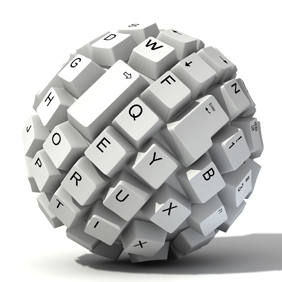 SETTORI, INDIRIZZI E OPZIONIDELL’ISTRUZIONE TECNICA
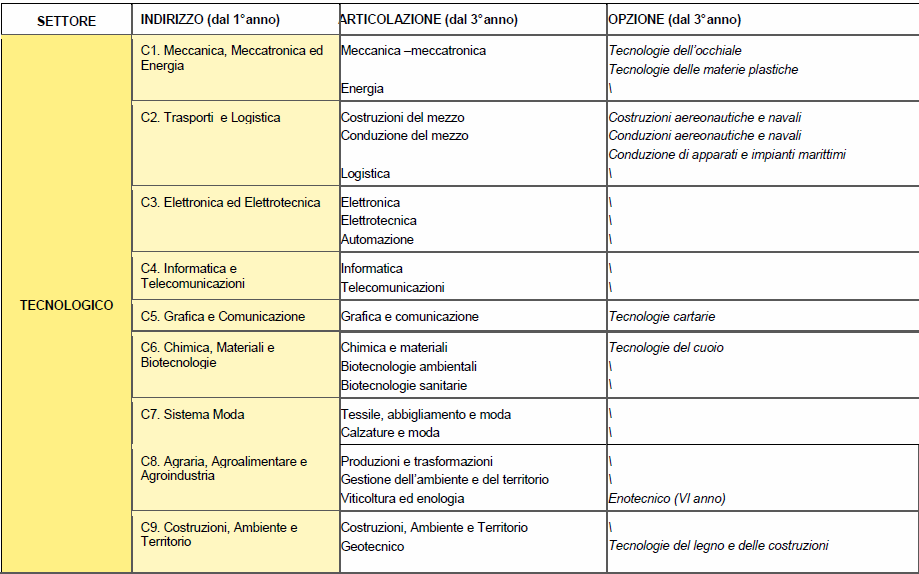 SETTORI, INDIRIZZI E OPZIONIDELL’ISTRUZIONE TECNICA
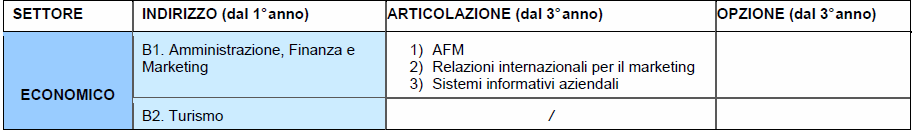 SETTORI, INDIRIZZI E OPZIONI DELL’ISTRUZIONE TECNICA
SETTORE ECONOMICO
1: Amministrazione, Finanza e Marketing 
con articolazioni: 
Relazioni Internazionali per il Marketing 
Sistemi Informativi Aziendali


2: Turismo
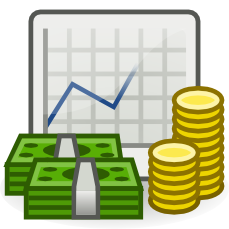 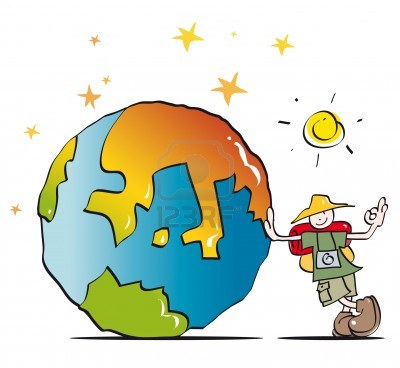 CANALE DELL’ ISTRUZIONE TECNICA
Elementi chiave del cambiamento
Individuazione dei risultati di apprendimento declinati in conoscenze, abilità, competenze (quadro europeo titoli e qualifiche EQF)
Rinforzo dell’area matematico-scientifica
Incremento dello studio di una lingua straniera
Insegnamento di una disciplina non linguistica in lingua straniera in tutti i percorsi (CLIL)
Centralità dei laboratori
Stage, tirocini e alternanza scuola-lavoro per apprendere in contesti operativi;
Possibile collaborazione con esperti esterni per arricchire l’offerta formativa e sviluppare competenze specialistiche
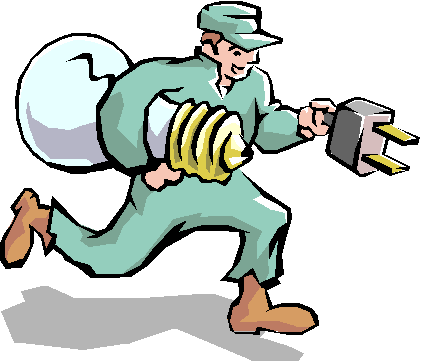 CANALE DELL’ ISTRUZIONE PROFESSIONALE
Durata: 5 anni- finalizzata all’inserimento nel mondo del lavoro- permette l’accesso agli studi universitari
SETTORI
2
INDIRIZZI
6
+ ARTICOLAZIONI DAL 3^ ANNO
SETTORI
INDIRIZZI
ARTICOLAZIONI
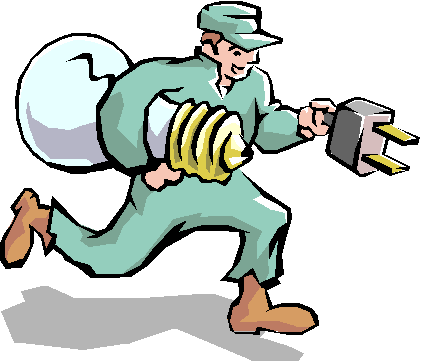 CANALE DELL’ ISTRUZIONE PROFESSIONALE
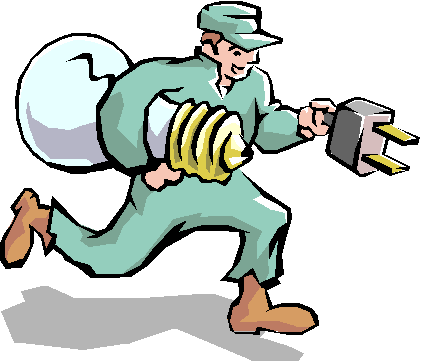 CANALE DELL’ ISTRUZIONE PROFESSIONALE
SETTORE INDUSTRIA E ARTIGIANATO
Produzioni industriali e artigianali
      Articolazioni: Industria; Artigianato

Manutenzione e assistenza tecnica

SETTORE SERVIZI
Servizi per l’agricoltura e lo sviluppo rurale

Servizi socio-sanitari
	Articolazioni: Odontotecnico; Ottico

Servizi per l’enogastronomia e l’ospitalità    alberghiera
	Articolazioni: Enogastronomia; Servizi di sala e vendita; Accoglienza turistica

Servizi commerciali
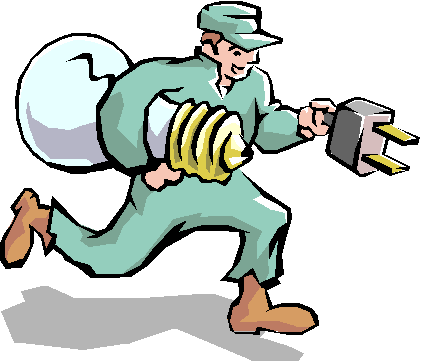 CANALE DELL’ ISTRUZIONE PROFESSIONALE
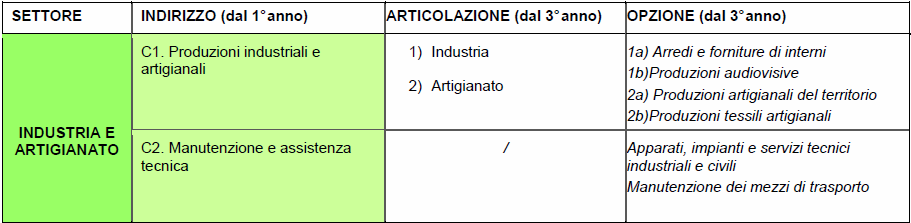 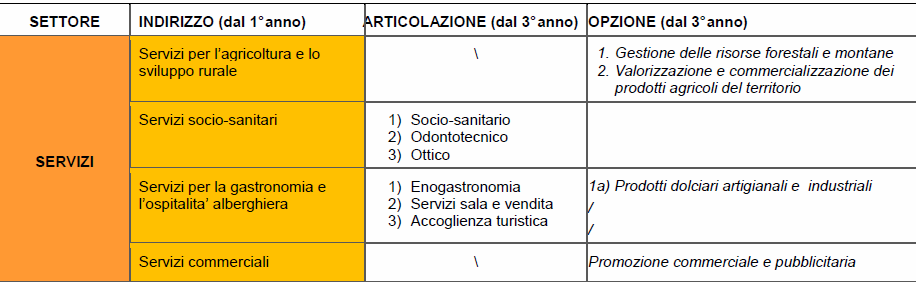 I nuovi Licei – Il sistema
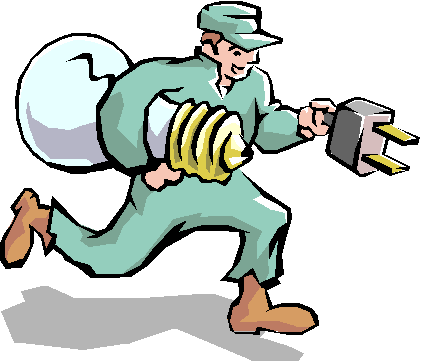 I PROFESSIONALI: LE NOVITA’
Risultati di apprendimento declinati in competenze, abilità e conoscenze secondo il Quadro europeo dei titoli e delle qualifiche (EQF), per favorire la mobilità delle persone nell’Unione Europea.
Forte integrazione tra i saperi anche nella dimensione operativa
Saperi e Competenze coerenti con le esigenze formative delle filiere di riferimento (produzione di beni e/o servizi).
Capacità di rispondere alle richieste di personalizzazione dei prodotti e dei servizi.
Competenze nell’uso di tecnologie e metodologie innovative in contesti Applicativi.
Centralità dei laboratori, Stage, Tirocini e Alternanza Scuola Lavoro per apprendere in contesti operativi soprattutto nel secondo biennio e nel quinto anno.
Possibile collaborazione con esperti esterni per arricchire l’offerta formativa e sviluppare competenze specialistiche.
Dall’a.s. 2011/12 
possibilità di attivare percorsi di  
FORMAZIONE PROFESSIONALE TRIENNALE
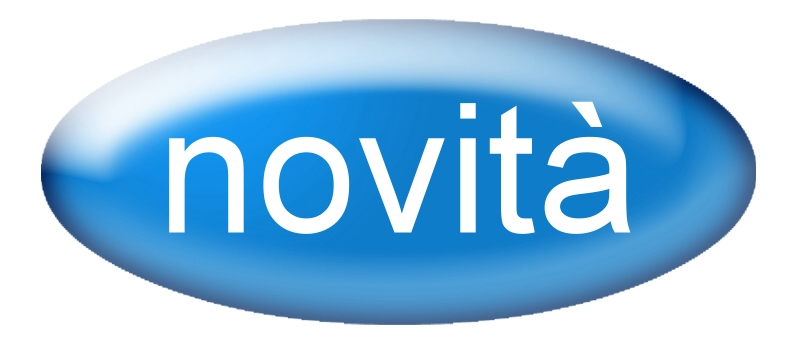 Dall’a.s. 2011/12 possibilità  da parte degli istituti professionali di attivare percorsi di  
FORMAZIONE PROFESSIONALE TRIENNALE
(Offerta Sussidiaria Complementare)
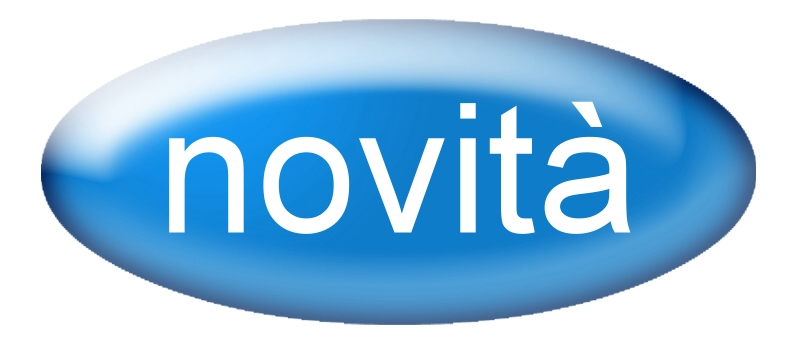 Istituti di Istruzione professionale 
(Ipsia, Ipsaa,Ipssar, Ipsc, ecc)
Formazione
professionale 
(3/4 anni-qualifica e diploma professionale)
Istruzione professionale 
(5 anni-diploma di stato)
(Accordo Dgr n 3502 del 30/12/2010 – in relazione agli  artt. 17 e 18 del D. Lgs. 226/2005)
La Formazione Professionale: le novità
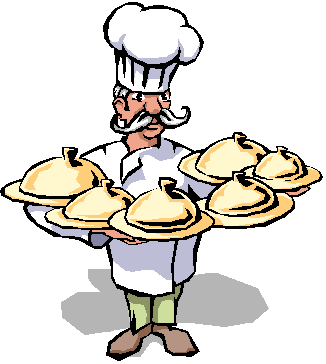 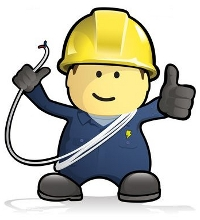 I nuovi Licei – Impianto organizzativo
FORMAZIONE PROFESSIONALE TRIENNALE : 
GLI INDIRIZZI
I nuovi Licei – Impianto organizzativo
FORMAZIONE PROFESSIONALE TRIENNALE : 
GLI ORARI
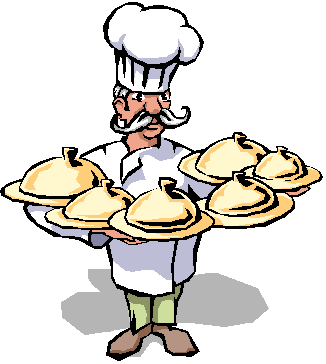 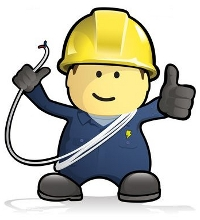 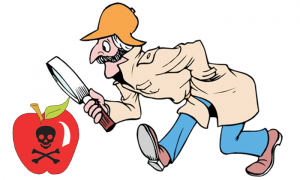 CANALE DELLA FORMAZIONE PROFESSIONALE
Sistema governato dalle Regioni
finalizzati a far acquisire conoscenze sia pratiche che teoriche
che servono ad assolvere l’obbligo di istruzione e il diritto-dovere
che preparano a svolgere ruoli professionali
strettamente legati ai differenti settori produttivi del territorio
che orientano e guidano il primo inserimento nel mondo del lavoro

Nella formazione professionale.. si impara facendo…..

Prevedono l’acquisizione di:
competenze di base per accesso mondo del lavoro
competenze tecnico-professionali connesse ad esercizio delle attività operative richieste nei diversi ambiti professionali
competenze trasversali capacità comunicativo / relazionali, organizzative
CANALE DELLA FORMAZIONE PROFESSIONALE
COSA RILASCIA LA FORMAZIONE PROFESSIONALE
Qualifica Professionale Triennale
Diploma Professionale Quadriennale

CHI SCEGLIE LA FORMAZIONE PROFESSIONALE:
Chi ha maggiori attitudini e interessi per l’apprendimento pratico-manuale
Chi ama realizzare, manipolare, produrre
Chi si pone obiettivi di inserimento lavorativo a breve termine
Chi manifesta chiaramente propensioni e forte motivazione a una specifica professione
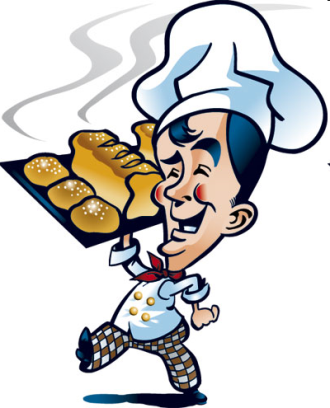 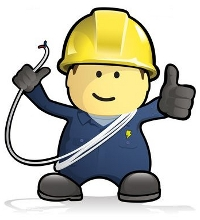 Allora… come aiutare i propri figli a scegliere?
36
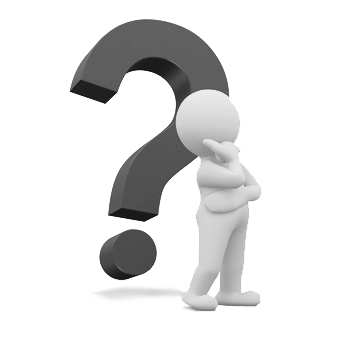 LO STUDENTE
Focus su..
37
3
Interessi
Atteggiamento favorevole del soggetto verso alcune tipologie di attività a preferenza di altre
Magnano-Scafidi 2006
2
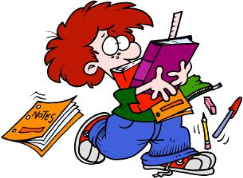 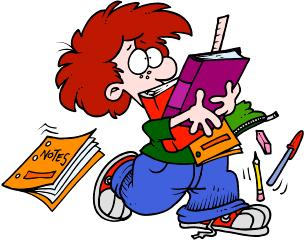 1
Competenze esperienze
Capacità 
risorse personali
6
4
Disponibilità strumenti/mezzi
Valori personali professionali
5
Attitudini/propensioni
Naturali predisposizioni verso determinati settori/attività, si possono definire propensioni a determinate capacità; esse si sviluppano con l’esperienza e sono tendenzialmente stabili nel tempo
Batini 2006
LO STUDENTE
Focus su..
38
…la scelta è determinata da fattori non significativi
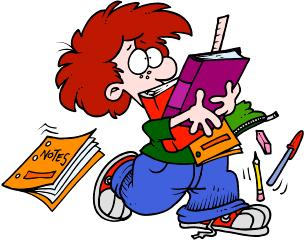 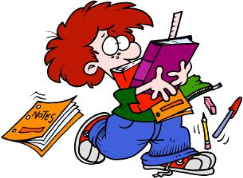 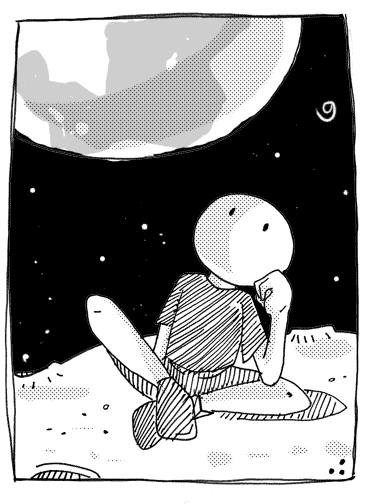 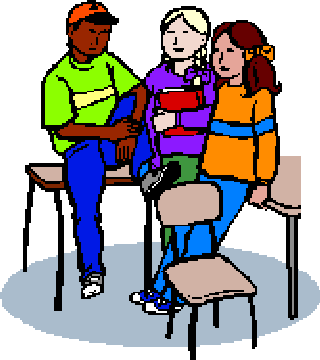 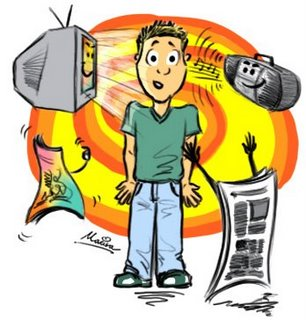 procrastinare
Stereotipi/idee irrazionali
Scelte degli amici
LO STUDENTE
Focus su..
39
Vorrei fare il liceo perché è l’unica scuola che ti dà una formazione di base ampia e profonda e ti permette di scegliere qualunque università ..
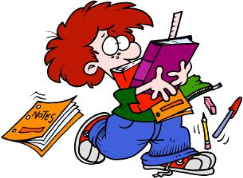 Mia mamma vorrebbe che frequentassi un linguistico perché le lingue ti aprono tutte le porte..
Vorrei fare l’alberghiero.. Mio fratello lo ha fatto e gli è piaciuto molto..
Farò il liceo artistico.. Mi sono piaciuti un sacco i lavori fatti dagli studenti di questa scuola.. E poi lavorano sempre con il computer…
Voglio fare il tecnico economico e poi diventare commercialista.. Se trovo  un lavoro nel campo dell’economia e della finanza  guadagno molti soldi
LO STUDENTE
Focus su..
40
Qualche rischio…o bisogno
La giornata di scuola aperta è stata bellissima…
vado in quella scuola
Abbagliati
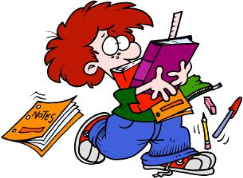 Desidero fare quella scuola sin da piccolo  e poi… l’ha fatta mio papà..
Ancorati
I prof dicono che è la scuola per me e anche i miei genitori
Rassicurati
In quella scuola ci vanno i bravi e c’è ordine. Nelle altre…. c’è il disastro…
Contagiati
Non mi trovo bene in questa scuola ma cambiare adesso prof, compagni, libri…..
Impauriti
Il contributo della
famiglia
41
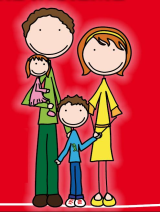 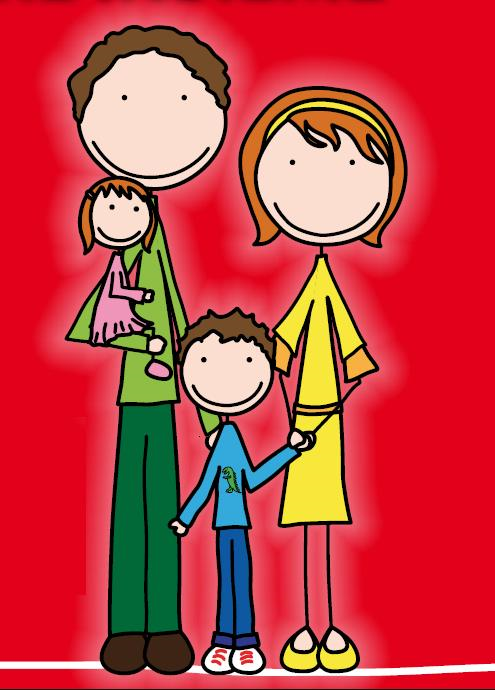 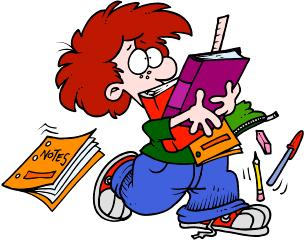 Chi decide?
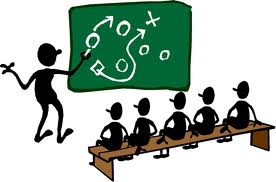 Il contributo della
famiglia
Fattori da considerare..
42
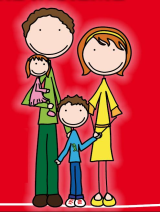 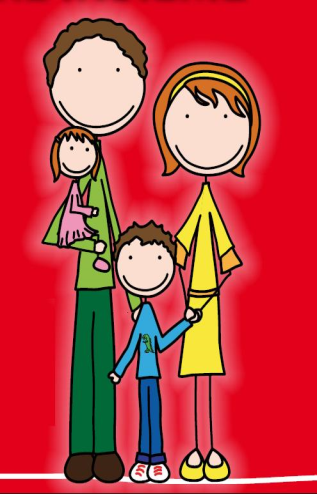 la società, l’economia, il mercato del lavoro
Le caratteristiche individuali del proprio figlio
L’offerta formativa del territorio 
e quella provinciale/regionale
Le competenze e conoscenze  acquisite
Il bagaglio accumulato
Gli strumenti, i tempi, “l’attrezzatura” personale a disposizione (metodo di studio, passione, curiosità,costanza, dedizione)
I mezzi a disposizione 
(distanza, mezzi di trasporto, orari, costi.. )
La scelta
I passi che suggeriamo..
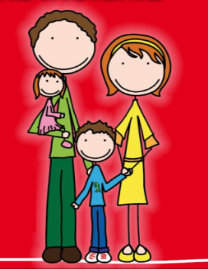 43
Definire insieme gli obiettivi, analizzare i fattori
Raccogliere e organizzare le informazioni
Confrontare gli obiettivi con i mezzi a disposizione
Comunicare e ascoltare “attivamente”
Sostenere, accompagnare il figlio/lo studente 
Rispettare delle scelte individuali
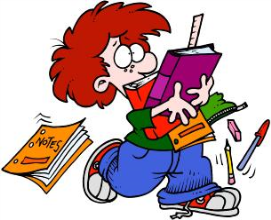 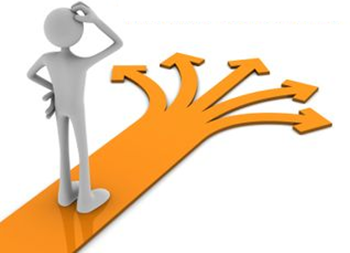 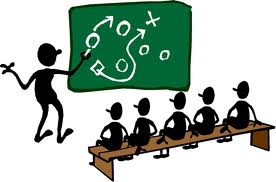 Il contributo della
famiglia
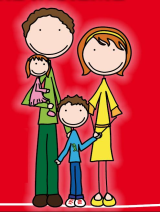 44
L’offerta formativa del territorio 
e quella provinciale/regionale
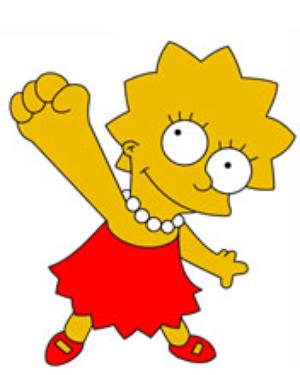 Conoscere l’offerta formativa
 del territorio
Quali scuole ci sono nel territorio in cui abito?
Esistono scuole in provincia che offrono l’indirizzo che ci interessa?
Raccogliere le informazioni sugli indirizzi scelti
Quali sono le materie, gli orari, le attività?
Cercare le informazioni di “supporto”
Quanto dista da casa? Quali sono i mezzi a disposizione?”
Il contributo della
famiglia
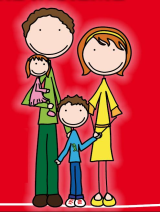 45
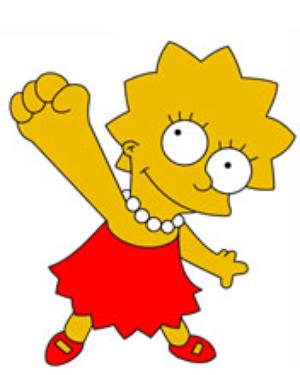 L’offerta formativa del territorio 
e quella provinciale/regionale
Come?
Farsi aiutare dai docenti della scuola e dai servizi del territorio
 considerare sempre i diversi fattori della scelta per individuare le informazioni rilevanti
raccogliere informazioni oggettive (non fermarsi al giudizio dei singoli, al sentito dire..)
 raccogliere informazioni confrontabili
 visitare le scuole interessanti avendo in mente uno schema (elenco di informazioni da raccogliere per voi significative)
Il contributo della
famiglia
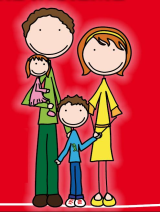 46
Obiettivo/mezzi a disposizione
Riflettendo insieme su tutti i fattori della scelta:
(contesto,capacità, competenze, interessi, propensioni, mezzi e strumenti a disposizione)

Tenendo conto del consiglio degli insegnanti 
Analizzando e confrontando le informazioni
Valutando i pro e i contro
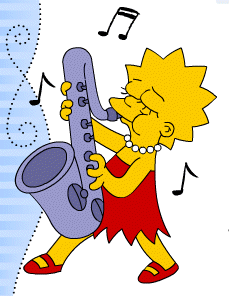 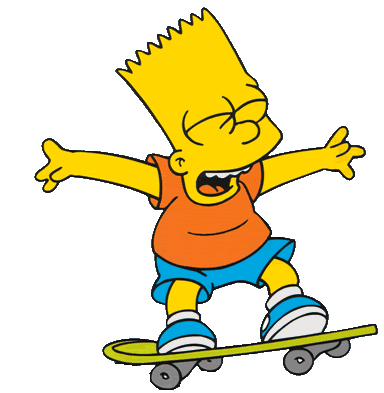 Il contributo della
famiglia
Rispetto delle scelte individuali
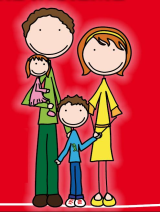 47
Accettare le scelte dei propri figli senza:
Farsi condizionare dalla propria esperienza
Farsi condizionare dai giudizi/suggerimenti altrui
Farsi condizionare dalle proprie ambizioni
Farsi condizionare dai modelli sociali
…..
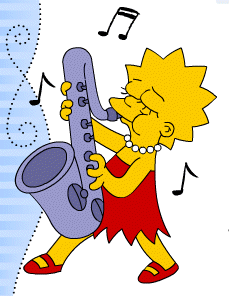 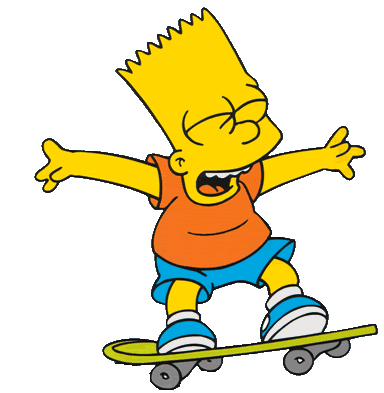 Il contributo della
famiglia
L’ascolto e la comunicazione
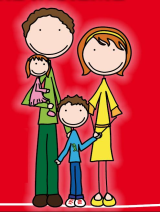 48
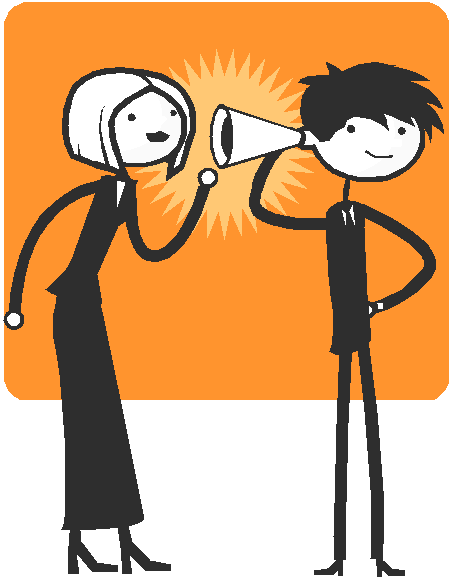 Ascoltare attivamente… 
Dimostrare empatia (comprendo il tuo punto di vista..)
Ascoltare con attenzione
Ripetere (riformulare) i messaggi verbali 
per farci confermare che li abbiamo ben compresi
Sospendere i giudizi personali (anche impliciti)
Evitare di fornire giudizi non richiesti
Evitare di fornire soluzioni pronte (deresponsabilizzare)
Evitare di minimizzare, sminuire il problema
Evitare di ricondurre alla propria esperienza personale (sposta l’attenzione su qualcun altro)
Thomas Gordon - Relazioni efficaci -2006
IC SAN POLO – ORIENTAMENTO
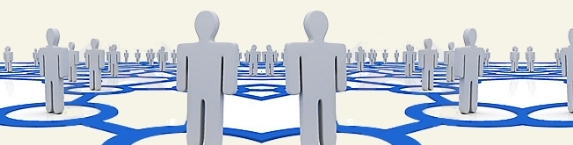 49
Progetto orientamento 
a scuola
Attività in classe 
Visite alle aziende
Interviste
Sportelli orientativi
Incontro con Istituti superiori
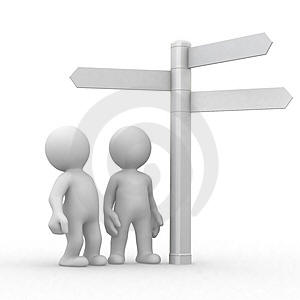 I livelli raggiunti da alunno, 
in termini di abilità cognitive, di costanza e motivazione allo studio, nonché sull'organizzazione nel lavoro.
Consiglio Orientativo
I punti di forza
 Interessi e attitudine verso particolari settori di apprendimento (ambito scientifico, umanistico, pratico, motorio…)
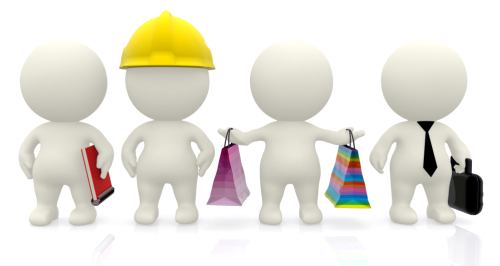 contributo di alunni e famiglie
  interessi, desideri, aspettative.
IC SAN POLO – ORIENTAMENTO
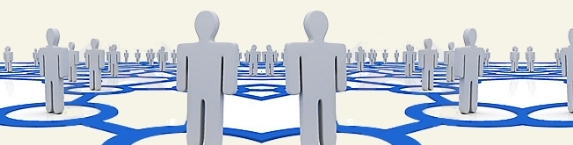 50
INCONTRI INFORMATIVI
SCUOLA APERTA
SPORTELLI DI   
ORIENTAMENTO
IC SAN POLO – ORIENTAMENTO
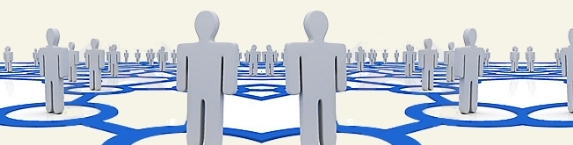 51
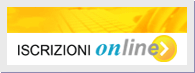 ISCRIZIONE ON LINE  
www.iscrizioni.istruzione.it
SUPPORTO ALLE FAMIGLIE DA PARTE DELLE SCUOLE
Buon lavoro!
52
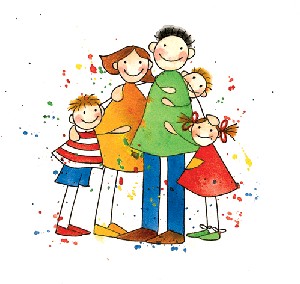 ….e grazie per l’attenzione!
Paola Gardenal